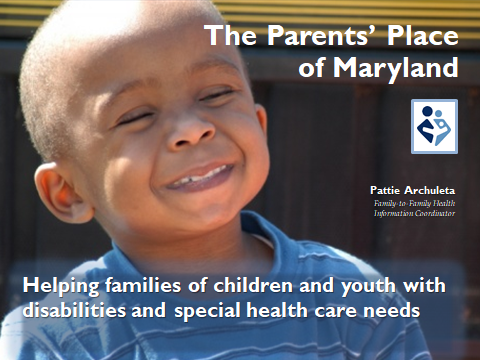 PPMD’s Mission Statement
Our mission is to empower families as advocates and partners in improving education and health outcomes for their children with disabilities and special health care needs.
Who is PPMD?
Maryland’s Special Education & 
   Health Information Center
Established in 1990
Governed by Parents
Our team is made up of a majority of 
   parents of children with disabilities 
   and special healthcare needs
PPMD Services
One on one assistance to families
Resource sharing
Training
Parent Partners
Military Outreach
Families as Faculty
[Speaker Notes: Topical, leadership, big kid transition, etc…,]
PPMD helps families
Better understand their children’s disabilities, education, and health care needs;
	Communicate more effectively with schools, doctors, related professionals, and agencies;
	Understand their rights & responsibilities under special education law and regulations.
Setting the Stage
[Speaker Notes: Before we get started it is important to set the stage as families of children with disabilities and special healthcare needs.  So by show of hands how many folks started your kids prior to 2004?  How many after?  For most of us we have no idea what preceded 2004.  In our current climate it is important for us to understand what came before us and the work of the pioneers.  Let’s take a look at our history and how it helps us to continue to fuel our energy and passion to advocate for our children, and the system – be it local, state, and national]
Brief Timeline
1975 – The Education for All Handicapped Children Act

1986 - The Education of the Handicapped Act Amendments

1990 - The Individuals with Disabilities Education Act
[Speaker Notes: Take a moment to review our history of special education at the federal level

94-142
99-457  early intervention was added 
101-476 This law expanded the eligibility categories to include autism and traumatic brain injuries as well as defining assistive technology devices and services.]
Brief Timeline
I997 - The Individuals with Disabilities Education Act Amendments

2004 - The Individuals with Disabilities Education Improvement Act

2018 - ???????
[Speaker Notes: Public Law 105-17 was enacted This reauthorization of IDEA saw the initiative for transition services.  It required a transition plan to be a part of every IEP no later than the child’s sixteenth birthday.  Many other major issues were addressed in this reauthorization some of them include:
That every IEP must include present levels of performance, measurable goals, statement of services, and statement of accommodations or modifications;
That a regular education teacher must be involved in the IEP;
That students with IEP’s will participate in State assessment tests;
Updated the discipline rules to align with recent court decisions; and
Addressed eligibility for ADHD under Other Health Impairments.

Public Law 108-446 reauthorization in 2004 but we do have a bunch of theories - ]
Maryland’s Special Education
COMAR – Code of Maryland Regulations
[Speaker Notes: Once the federal law was developed then each state had to have one and then regulations are created so great news!  COMAR is broader than IDEA! BUT this is set by our General Assembly]
Endrew F.
"ambitious goals" 

				“high expectations”

child's "potential"
[Speaker Notes: Then in 2017 the Supreme court ruled in favor of Endrew F. Parents can…
 
·        Expect progress monitoring (data/detailed)
·        Focus on the child’s current circumstances instead of the “forever” diagnosis
·        Focus on individualization
·        Expect progress in the short term; don’t wait until the end of the year to raise concerns about lack of timely progress
·        Ask questions of teachers
·        Ask for benchmarking towards the annual goals even if short-term objectives aren’t “required” in their state for their child
·        Raise their own expectations for their child]
“You are her mom you know her best”
[Speaker Notes: This is what was said to me when Laurin was only 7 or 8 months old……..]
Vision
[Speaker Notes: Here is one option (go over), another is a positive student profile, likes and dislikes, basically describing your child that it is not about what they can’t do but what they can do.  When I used to take parent calls right after I said hello the parent started with everything deficit based and when they took a breath I was able to ask little girl or little boy etc…., so basically whatever works for you to see the gifts and talents of your child no matter what a test score says…….

I know this is hard to believe but school is truly just a blip in our kids life so always keeping our eye on the prize working toward that good life]
Tips and Strategies
“Why?” 		Help me understand?

“Don’t take no for an answer”

“Show me where it is written”
[Speaker Notes: We all know what it is like to sit in an IEP meeting don’t we? How many of us have felt lost? Confused? Frustrated? Angry?  I am going to share some tips and strategies that I have learned over my many years of advocacy.  I had great teachers as I was coming up so I am hopeful this will be helpful.  Now let’s break each one of these down]
Why? 	

Help me understand?
[Speaker Notes: Let’s unpack each of these…..]
“Don’t take no for an answer”
“Can you show me where it is written”
[Speaker Notes: At the end of the day everything on the IEP should be written in a way that your grandmother can understand – everyone laughs at me but if everyone got hit by a bus and you were the only one left can you explain it to the new team but if you think about it this is basically how it is every year – new teachers, new therapist, new EC staff etc…,]
Document! 
		
		Document!

					Document!
[Speaker Notes: Thank you for meeting with me today            My understanding of the meeting was	Put a timeframe	If I have misunderstand]
MSDE Technical Assistance Bulletins
[Speaker Notes: So while those key phrases can be helpful it is also helpful to use MSDE’s tools to help with your role in advocacy  go thru TA Bulletins 

So we have started with our history and then moved to how we can hone and refine our advocacy skills as parents but I want to circle us back to additional opportunities in our role of advovacy]
So where do we go from here?
Individual

Local

Regional 

State

National
[Speaker Notes: Some examples 

Local – SECACs, PTAs, PTOs, School Boards, Support Groups, other advisory groups, ICC
Regional – these can be different depending on the group, but do your research 
State – SICC, SESAC, Advisory groups
National – depends on legislation]
[Speaker Notes: I always like to share this pic of my daughters – share a little about each – and then yes you will survive even when it feels like you won’t………..]
Thank you!